Parts of Speech Workshop
Honors English 9/ Mrs. Chen
What is a Preposition?
A preposition links nouns, pronouns and phrases to other words in a sentence. The word or phrase that the preposition introduces is called the object of the preposition.
e.g. The book is on the table.
	    The book is beneath the table. 
	    She read the book during class.
2
Common prep. & compound prep.
Preposition Words
3
Adverb or preposition?
Difference: Adverb answers the questions, Where? When? How? To what extent? by itself. Prepositions (both common and compound prepositions need more than just themselves to answer the same questions.
e.g. He fell down. (Down is a(n) _____ because it takes only one word to tell where he fell.)
	    He fell down the stairs. (Down is a(an) ____ because it takes more than a single word to tell where he fell.)
4
Your turn to label the Parts of Speech:
They walked aboard.
They walked aboard the ship.

* Summary: A common preposition is a word that shows the relationship between a noun or a pronoun and another word in the sentence.
5
Preposition poem
Through the dark wet mists,
	Beside the rushing river,
	Into gigantic, beautiful trees,
	Close to toucans and big, wet leaves,
	We got lost in the rain forest.
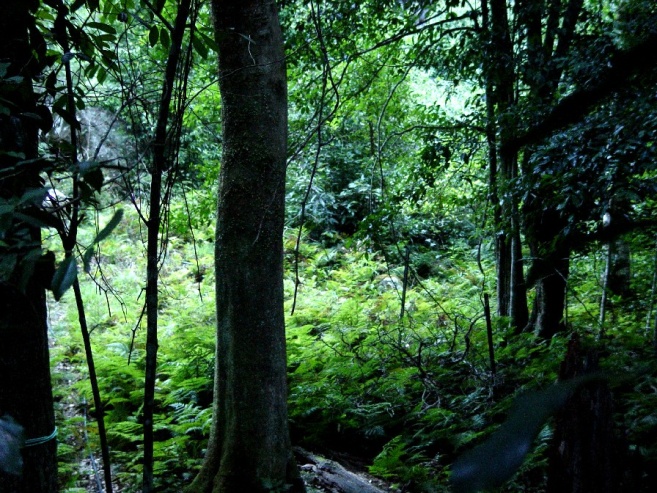 6
*Prepositional phrases will not be the subject or verb of the sentence.
How to look for subjects?
	After crossing out all prepositional phrases, find who or what the sentence is about.
	e.g. The man with his son walked toward me.
How to look for verbs?
	After finding the subject of the sentence, decide what happened or what “is” in the sentence. Remember: the verb will never be in a prepositional phrase.
	e.g. A book of stamps lay on the table.
7
What is a Noun?
A noun names a person, a place, or a thing.
Concrete nouns usually can be seen:
book, car, chair, hammer, towel, store

* atom, air, wind, breath
Abstract nouns are those that cannot be seen:
love, liberty, grace, sadness
8
Game: Put the nouns in the correct basket.
Concrete Nouns
Abstract Nouns
9
Identify a Noun through Determiners:
Articles: a, an, and the will come before a noun and sometimes a pronoun. The noun may have another word in front of it, but a noun will be in the vicinity of a, an, and the.
	e.g. a book, the movie, an orange, a lovely scene
Demonstrative: this, that, those, these, MAY be signals for a noun to follow. However, sometimes they stand alone.
	e.g. this book, that light, those buttons, these cars
	*This is fun. I like those. (This and Those stand alone.)
10
Identify a Noun through Determiners (2)
Numbers: numbers come before nouns. Describing words often come between the number and the noun.
	e.g. fifty-one people		seven white ducklings 

* If a number does NOT have a person, place, or thing after it, the number will NOT serve as a determiner for a noun.
	e.g. Three stayed behind.
11
Identify a Noun through Determiners (3)
Possessive Pronouns (used as adjective determiners): my, his, her, our, their, its, your often signal a noun. They come before a noun.
	e.g. my hair		your key	our new radio 
Possessive Nouns: often signal other nouns. They come before nouns.
	e.g. Craig’s house		visitor’s parking
12
Identify a Noun through Determiners (4)
Indefinites: some, any, no, many, few, several come before nouns. A describing word may fall between an indefinite and the noun.
	e.g. Some sharp knives were lying on the counter.
	
* Some of the newspapers were thrown away.
   Some of the newspapers were thrown away.
13
Another Way to Classify Nouns
A common noun names any person, place, or thing
e.g. basketball, video, wizard, coin, woman, and coach
A proper noun names a particular person, place, or thing and begins with a capital letter.
e.g. Winston Churchill, Babe Ruth, Mr. Richard Turner, and Chicago.
14
Another Way to Classify Nouns (2)
Collective  Noun
Compound Noun
A collective noun names a group of people or things. Examples of collective nouns are :
	jury, herd, flock, family, fleet, club, class, and group.
A compound noun is a noun consisting of more than a single word. It could be separate words: social studies, physical education, and dinning room. It could be two words joined by a hyphen: merry-go-round, thirty-three, sister-in-law, and great-grandmother. It could be a combined word: schoolteacher, bookkeepr, landlord, and headmaster.
15
What is a Pronoun?
A pronoun is a word used in place of one or more nouns.
16
Let’s Practice Personal Pronouns: Complete the following table.
17
What is a Conjunction?
A conjunction connects words or group of words. There are three types of conjunctions:
Coordinating conjunction: a single connecting word. Remember FANBOYS (For, And, Nor, But, Or, Yet, So).
Correlative conjunction: pairs of connecting words. These five pairs are both/and, either/or, neither/nor, not only/but also, and whether/or.
Subordinating conjunction: a connecting word used before the adverb clauses, such as after, although, as, because, before, even though, if, in order, since, so that, that, though, unless, until, where, whether, while.
18
Quick Write: use these coordinating and correlative conjunctions in your own sentences:
1. Use neither … nor:

2. Use but:

3. Use for:

4. Use or:

5. Use either … or:
19
What is an Interjection?
An interjection is a word that expresses strong feeling or emotion:
1. An interjection usually comes at the beginning of the sentence.
2. An interjection is often followed by an exclamation point (!) when the emotion is strong or a comma (,) when the emotion is mild.
3. Do not overuse interjections. Include one when you want to make your point. If you use too many interjections, your writing loses its power and effectiveness.
20
Here are some common interjections:
21
What is an adjective?
An adjective modifies (qualifies or limits the meaning of) a noun or a pronoun. It answers the questions, What kind? Which one(s)? How many? How much?
e.g. Carrie read an interesting story. (What kind of story?)
The recent article has that information. (Which article?)
Kent owns those surfboards. (Which surfboards?)
Wendy paid fifty dollars for the jacket. (How many dollars?)
Much space was devoted to her artwork. (How much space?)
22
Where to find adjectives in a sentence?
An adjective normally comes before a noun, but after an indefinite pronoun.
e.g. Italian bread, black-and-blue mark, intelligent coaches;
	something important, anyone valuable, etc.
* Do NOT use a hyphen after an adverb ending in –ly.
e.g. newly painted mural, sickly sweet odor, recently purchased
** A, an, and the are normally used as adjectives, even though they are called Articles.
23
What is an adverb?
An adverb is a word that modifies (qualifies or limits) a verb, an adjective, or another adverb.
	1. Many adverbs end in –ly.
	2. Adverbs answer any of these four questions: Where? When? How? To what extent?
	3. Adverbs make writing more specific and more exact.
	4. Some adverbs do not end in –ly: again, always, just, nowhere, seldom, soon, very, almost, away, later, often, so, then, alone, even, never, perhaps, sometimes, there, yet, already, somewhat, quite, also, here, rather, now, too, somewhere, today, yesterday, etc.
24
Adverbs in Sentences
25
Practice: Adverb or Adjective?
Identify the part of speech of the underlined word.
Helen has a yearly membership at the local health club.
Helen contributes yearly.
Mike arrived late.
The late delivery cut down on sales in the supermarket.

Note: Adjectives describe nouns and pronouns. Adverbs describe verbs, adjectives, and other adverbs.
26
Comparisons: Big-Bigger-Biggest
Big is called the positive; bigger is called the comparative; biggest is called the superlative.
27
Alert: some adjectives can’t get any bigger or better---they are already superlative.
WRONG: This is my firstest trip to New York.
	WRONG: This is my most first trip to New York.
	RIGHT: This is my first trip to New York.

* Here are some other adjectives that work this way: best, unique, only, perfect, round, square, one-of-a-kind, etc.
28
Be careful where you place adverbs!
WEAK: I had only been asleep for ten minutes when the phone rang and woke me up.
	BETTER: I had been asleep for only ten minutes when the phone rang and woke me up.

NOT VERY ROMANTIC: My darling, I only think about you. 
	BETTER: My darling, I think only about you.
29
What are verbs?
30
Practice: What kind of verb is it?
Identify the part of speech of the underlined word. Mark it with AV (action verb), LV (linking verb), or HV (helping verb).
The member are going to the city tomorrow evening.
He appeared at the game.
Tammy grew tired during the long concert.
Oscar will help Petra with the project.
Susan skated across the rink in Central Park.
I remained calm when the accident happened.
31